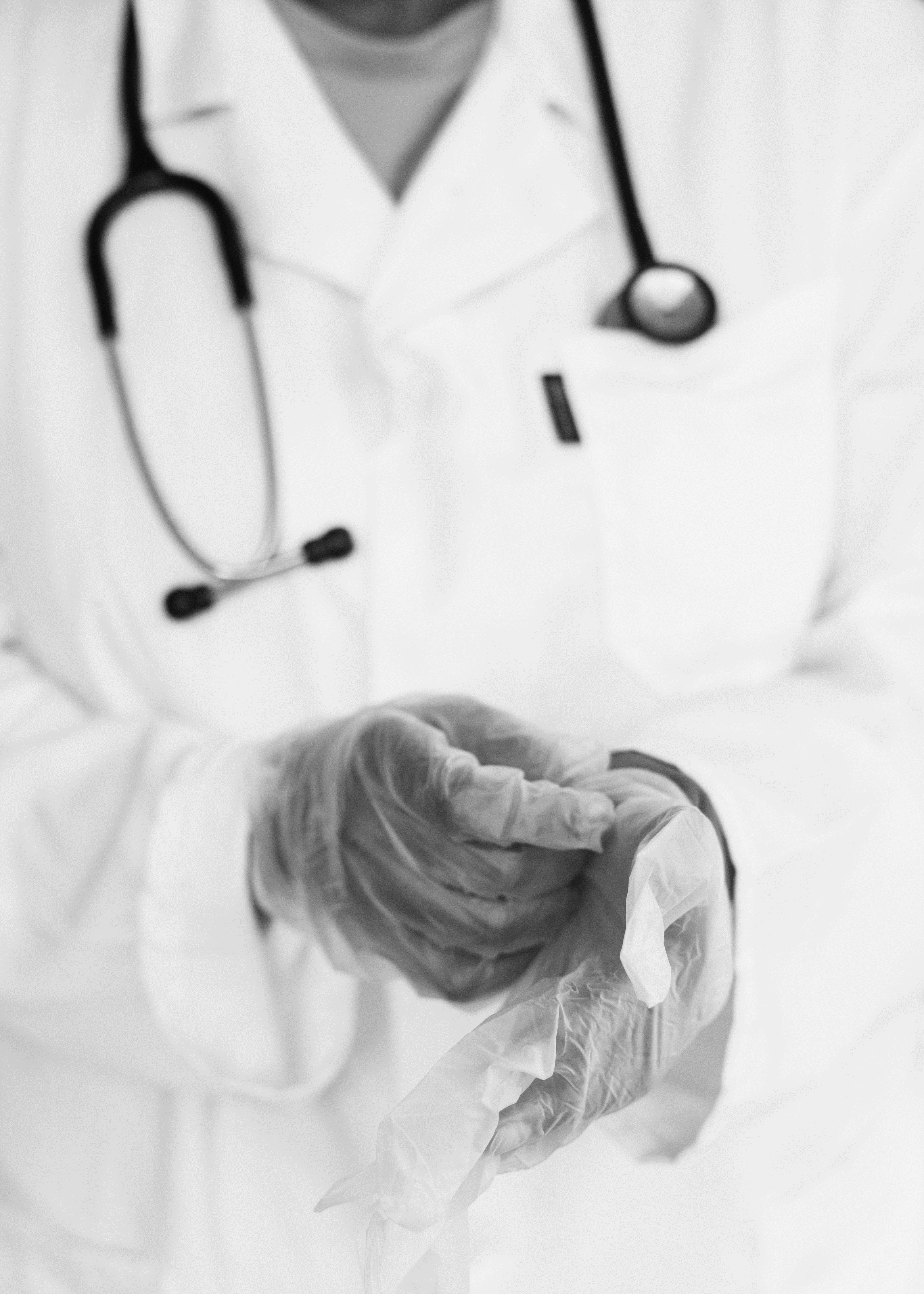 Debathæfte
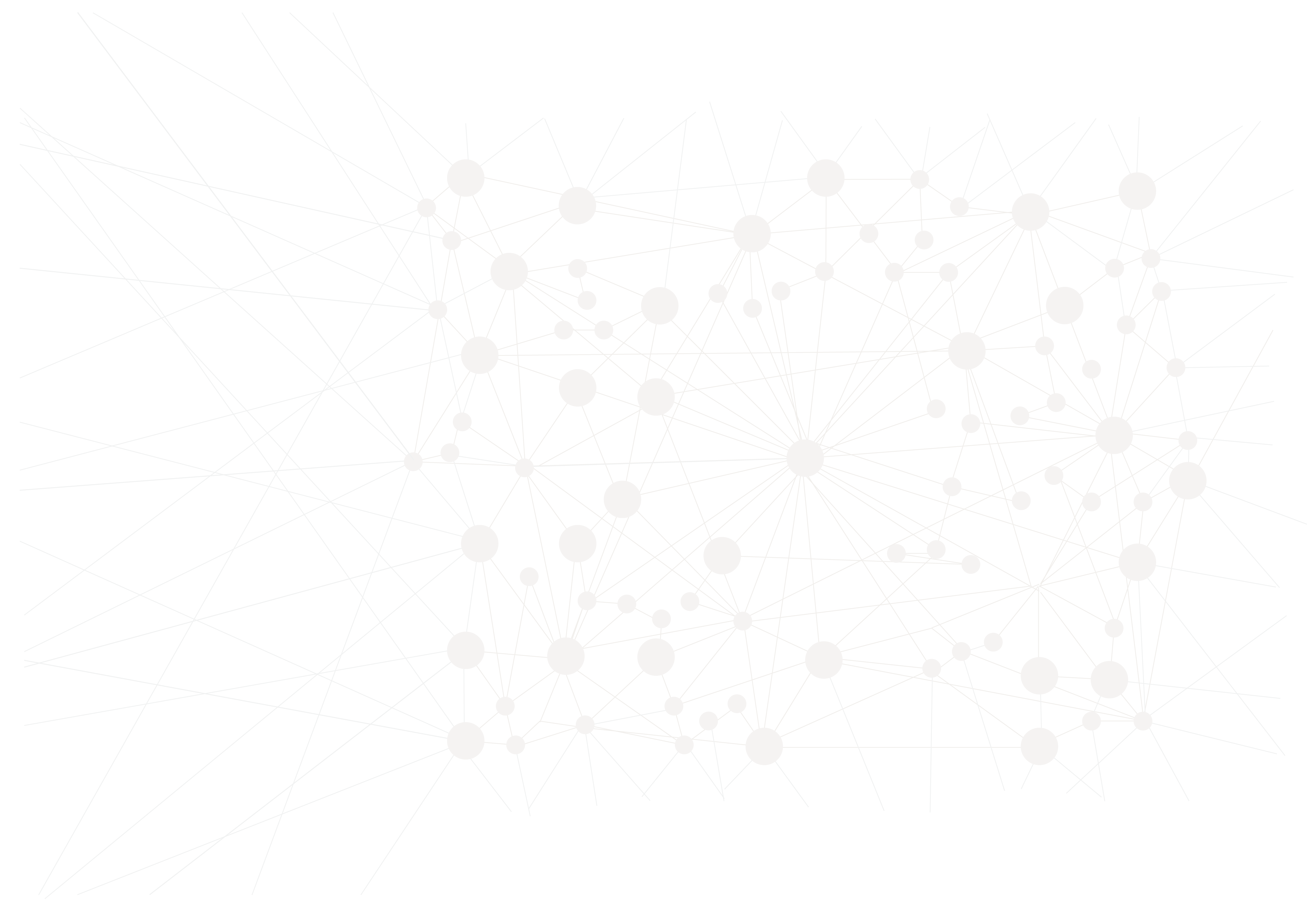 Danske Regioner og de faglige organisationer på sygehusområdet
Rette kompetencer til rette opgaver – mod og idéer til nytænkning på sygehusområdet
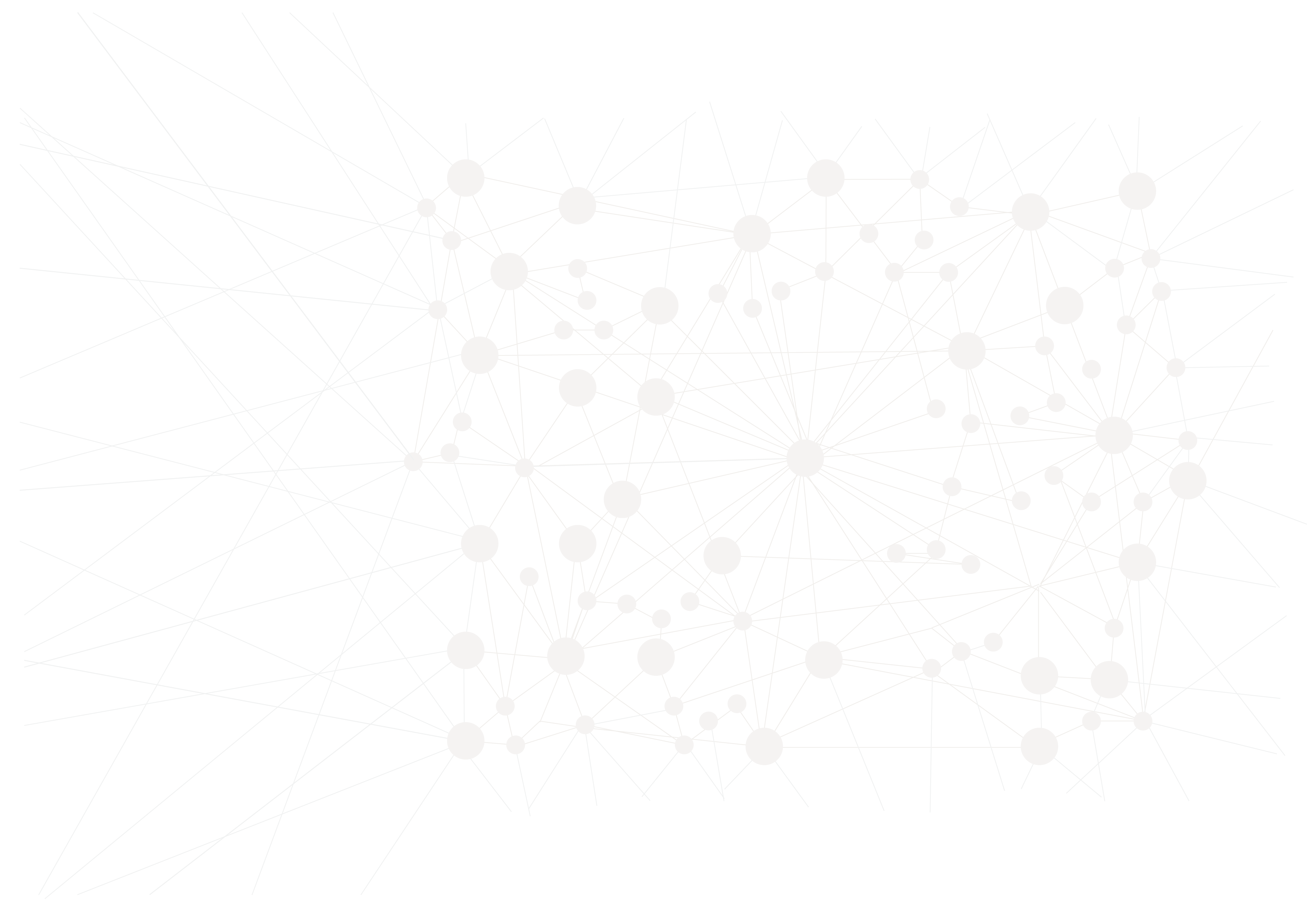 Indledning
Det danske sygehusvæsen står i disse år over for et væsentligt pres, som forventes at tage til i styrke i de kommende år. Der skal sikres patientforløb af høj kvalitet og gode arbejdspladser. Der skal derfor findes nye måder at løse opgaverne på, som er holdbare for både patienter, medarbejdere og ledere. Der er mange veje til dette.
Der arbejdes allerede både på afdelingerne, på sygehusene, regionalt og nationalt med svar på de aktuelle og fremtidige udfordringer. Men der er stadig udfordringer med trivsel, arbejdsmiljø, rekruttering og fastholdelse på sygehusene. 
Danske Regioner og de faglige organisationer på sygehusområdet har etableret partnerskabet ”Rette kompetencer til rette opgaver – mod og idéer til nytænkning på sygehusområdet”. Målet er at bidrage til sygehusenes arbejde med disse udfordringer. 
Som led i arbejdet har partnerskabet fået udarbejdet en rapport om udfordringer og udviklingsveje på sygehusene. Rapporten er udarbejdet ud fra interview med både ledere og medarbejdere på tværs af faggrupper og sygehuse. I kan finde rapporten her:
https://regionaltarbejdsliv.dk/oevrige-temaer/rette-kompetencer-til-rette-opgaver/ 
Denne pjece er en sammenfatning af rapporten. Det er håbet, at den kan give inspiration til dialogen og arbejdet med at løse udfordringerne.
Spørgsmål til jer
Kan I genkende det udfordringsbillede, som rapporten tegner, hos jer?
Hvad fylder især meget hos jer?
Har I drøftet mulighederne for og eventuelle udfordringer ved en ny opgavefordeling?
Hvordan arbejder I med at sikre patientsikkerhed og koordinering af patientforløb i en ny opgavefordeling?
Hvordan vil I arbejde med at klæde medarbejderne på, så de er trygge ved at løfte nye opgaver, herunder den nødvendige kompetenceudvikling?
Har I talt om at arbejde med en teamorganisering omkring patienten? Hvilke muligheder og udfordringer ser I heri?
Hvordan kan I skabe bedre rammer for, at alle faggrupper kan bidrage endnu mere med deres faglighed?
Hvordan arbejder I med håndtering af høje følelsesmæssige krav?
Har I drøftet mulighederne for at skabe større fleksibilitet – både i forhold til arbejdstid og i forhold til opgaveløsning? Hvilke potentialer og udfordringer ser I heri?
Udfordringsbilledet
Udfordringsbilledet består af seks udfordringstemaer, som er blevet italesat af både ledere såvel som medarbejdere.
ArbejdspresOplevelsen af, at der i dag er væsentligt mere travlt end for blot få år siden. Det medfører bl.a. en oplevelse af, at der ikke er tilstrækkelig tid til at løse opgaverne og holde pauser. Samtidig opleves en dårligere ”tone”, øget vagtbyrde og udfordringer med on-boarding af nye medarbejdere.
Forventninger til arbejdslivetOplevelsen af at yngre medarbejderes forventninger til work-life-balance, ledelsesstil og fleksibiliteten i arbejdet er svære at honorere. Samtidig oplever flere, at der er faldende interesse for deres fagprofession, og at arbejdet i sundhedsvæsenet ikke har prestige som tidligere.
InvolveringOplevelsen af ikke at blive involveret i udviklingsopgaver og dermed opbygge de nødvendige kompetencer til at drive udviklingsarbejdet. Oplevelsen af ikke at blive inddraget tilstrækkeligt i håndteringen af særligt kapacitetsudfordringer og i nogen grad også vagtplanlægningsarbejdet.
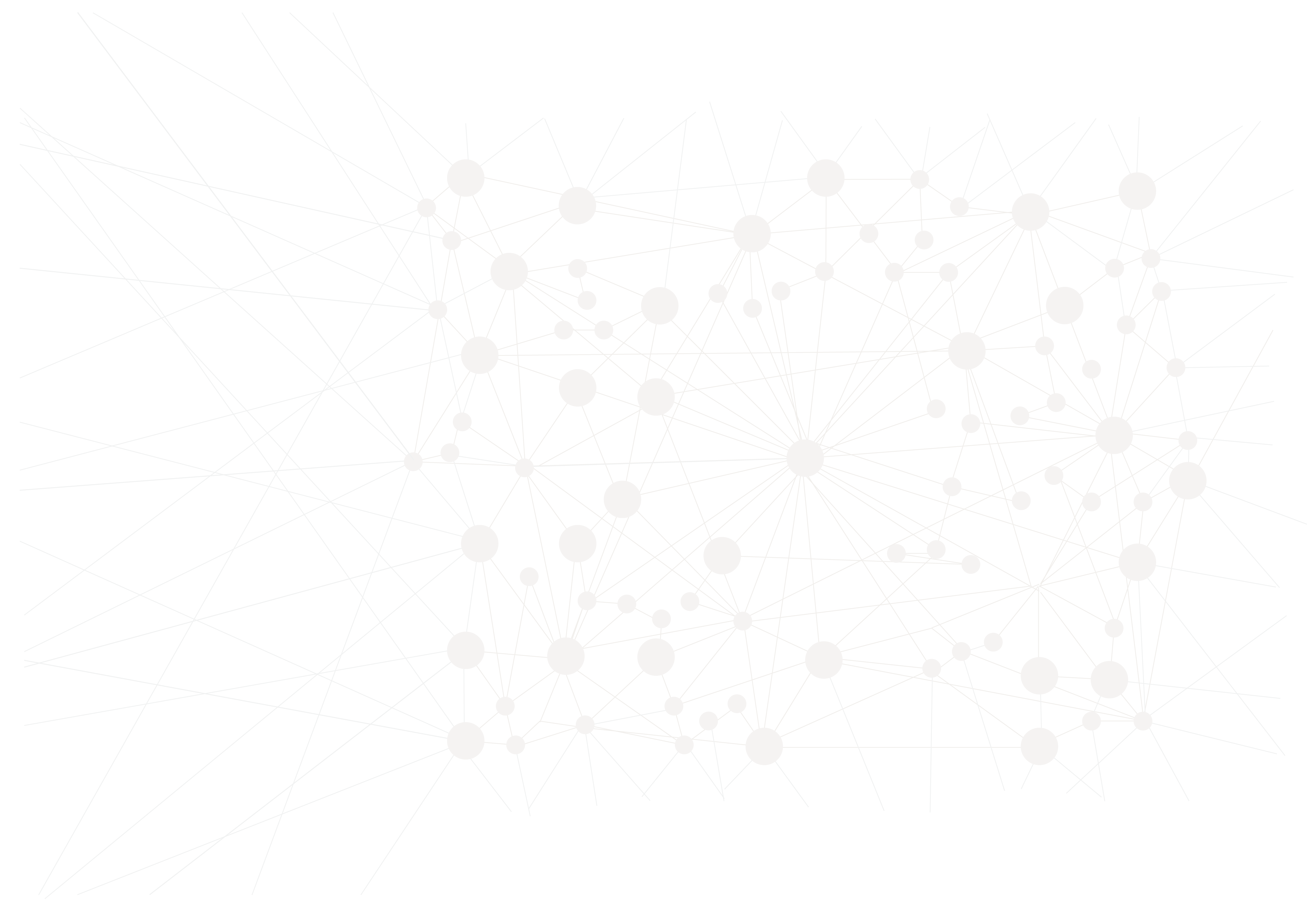 Forventninger fra patientenOplevelsen af et stadigt sværere møde med patienter grundet øget indsigt i egen sygdom og ”bristede forventninger” til serviceniveauet. Patienternes forventninger opleves til tider som svære at leve op til – ikke fordi de nødvendigvis er urimelige, men fordi rammerne for håndtering af dem ikke altid er tilstede.
Brug af kompetencerOplevelsen af at kunne bidrage med mere end man ”får lov til” gør sig gældende for en række faggrupper. Samtidig er der hos andre faggrupper en bekymring for hvem, der har ansvar, når opgaver flytter, eller når der sker noget uforudset.
Tilknytning og ansvarOplevelsen af at være på ”kanten” af afdelingerne og føle sig ”usynlig” for det øvrige personale. På den anden side står fast tilknyttede medarbejdere med en oplevelse af, at ansvaret for opgaveløsningen ofte falder tilbage på det fast tilknyttede personale.
3
Fem udviklingsperspektiver
Her er fem udviklingsperspektiver, der kan have en positiv betydning både for løsningen af kerneopgaven og for trivsel, arbejdsmiljø, rekruttering og fastholdelse.
Der er på mange afdelinger en veletableret arbejdsdeling mellem faggrupperne, som over tid er blevet rodfæstet i afdelingens rutiner og kultur. Meget tyder på, at der er en bevægelse i opgavefordelingen, som har taget fart de seneste år. Stadig flere afdelinger eksperimenterer med nye måder at fordele opgaverne på. Det kan enten være ved at fordele opgaver mellem de faggrupper, som allerede er til stede på afdelingen, eller det kan være ved at inddrage faggrupper, der ikke tidligere har været tradition for at have på afdelingen. Eksempler er: farmakonomer varetager opgaver med medicin, ergo- og fysioterapeuter bidrager med mobilisering af patienter, portører bidrager i plejen, og lægesekretærer varetager administrative opgaver relateret til plejen.
Teamorganisering om patienten kan være et led i indsatsen med ny opgavefordeling. Med teamorganisering forstås her et koordineret samarbejde mellem en gruppe medarbejdere med fælles ansvar for en gruppe patienter, hvor alle i teamet har klare roller og ansvarsområder, og hver især bidrager med deres særlige viden om hvordan indsatsen over for patienten skal tilrettelægges. Der kan være et klinisk såvel som et arbejdsmiljømæssigt rationale i et vel-fungerende tværfagligt teamsamarbejde. En forudsætning for succesfuld teamorganisering omkring patienterne er, at der er blik for at nye opgaver kræver oplæring og rutine samt at den samlede tværfaglige indsats koordineres, så indsatsen og patientforløbet ikke bliver fragmenteret.
Ansvar og beslutningskompetence er på sygehusene ofte bundet ind i et relativt stærkt hierarkisk system, hvor medarbejdernes handlerum ofte er eller opleves som begrænset. Flere steder arbejdes der på at skabe større handlerum for medarbejderne til at kunne tage større ansvar for drift og udvikling ved at give ansvar og kompetencer for f.eks. vagt-planlægning og udviklingsarbejdet til medarbejderne.
Ny opgavefordeling
Teamorganisering om patienten
Fælles ansvar og indflydelse
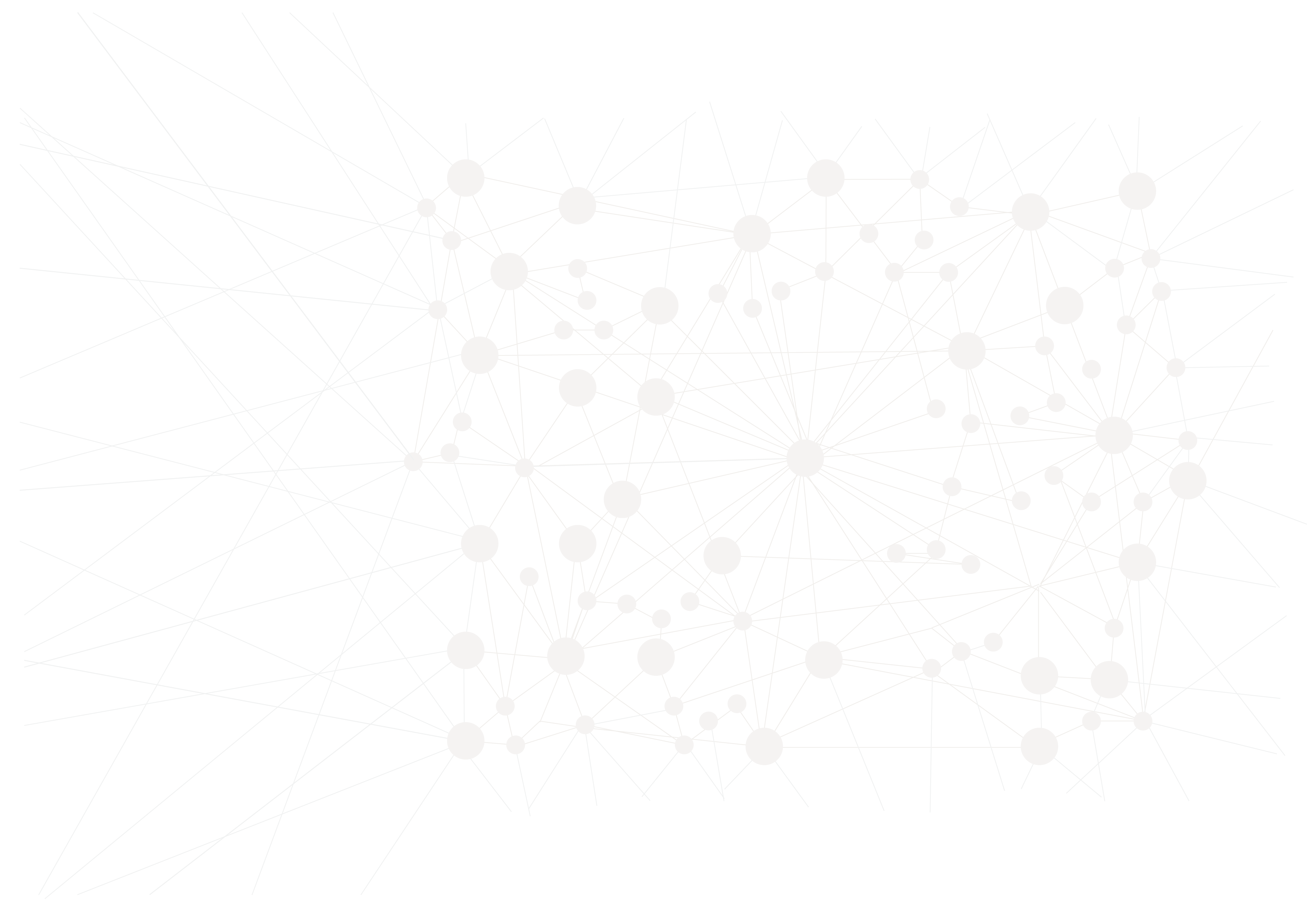 Der er afdækket en række udfordringer, som på forskellige måder kan bidrage til at skabe et psykologisk usikkert miljø. Som svar herpå er der udviklet en række indsatser, som søger at arbejde målrettet med at skabe psykologisk tryghed. Det indebær blandt andet hverdagstræning i psykologisk tryghed, styrket håndtering af traumatiske hændelser og grundigere introduktion af nye medarbejdere.
En udfordring knytter sig ønsket om fleksibilitet. Set fra et ledelsesperspektiv er ønsket om fleksibilitet knyttet til at bruge den samlede kapacitet bedre. Set fra et medarbejder-perspektiv handler fleksibilitet blandt andet om at have indflydelse på tid og rammer for arbejdet, således at familie- og arbejdsliv kan hænge bedre sammen. Eksempler på tiltag er 4-dages arbejdsuge, fordeling af vagtbyrde og bedre brug af seniorer.
Håndtering af høje følelsesmæssige krav
Tid og rammer for arbejdet
4